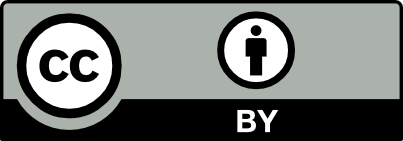 EGU2020		SSS4.11 – Responses of terrestrial biogeochemical cycles to climate change	#shareEGU20
Using N2O to detect if a tipping point has been crossed in tropical soils after droughts
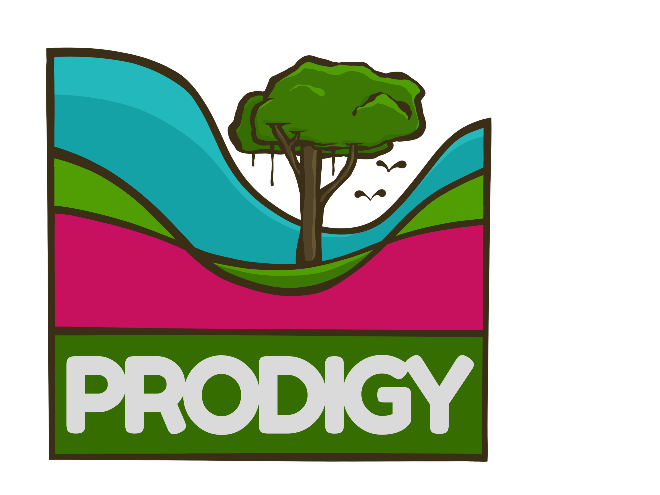 Simone Kilian Salas1*, Elisa Díaz García2, Alberto Andrino2, Katharina H. E. Meurer3, Diana Boy4, Marcus A. Horn4, Jens Boy2, and Hermann F. Jungkunst1
1 University of Koblenz-Landau, iES Landau, Landau, Germany
* simone.kilian@uni-landau.de
2 Leibniz Universität Hannover, Institute of Soil Science, Hannover, Germany
3 Swedish University of Agricultural Sciences, Department of Ecology, Uppsala, Sweden
4 Leibniz University Hannover, Institute of Microbiology, Hannover, Germany
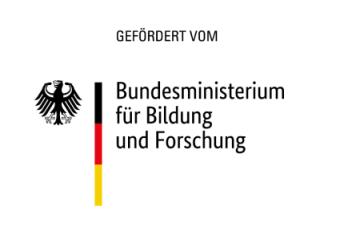 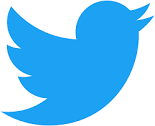 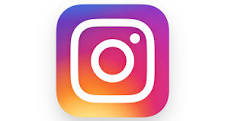 @ProdigyBioTip
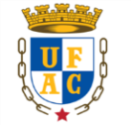 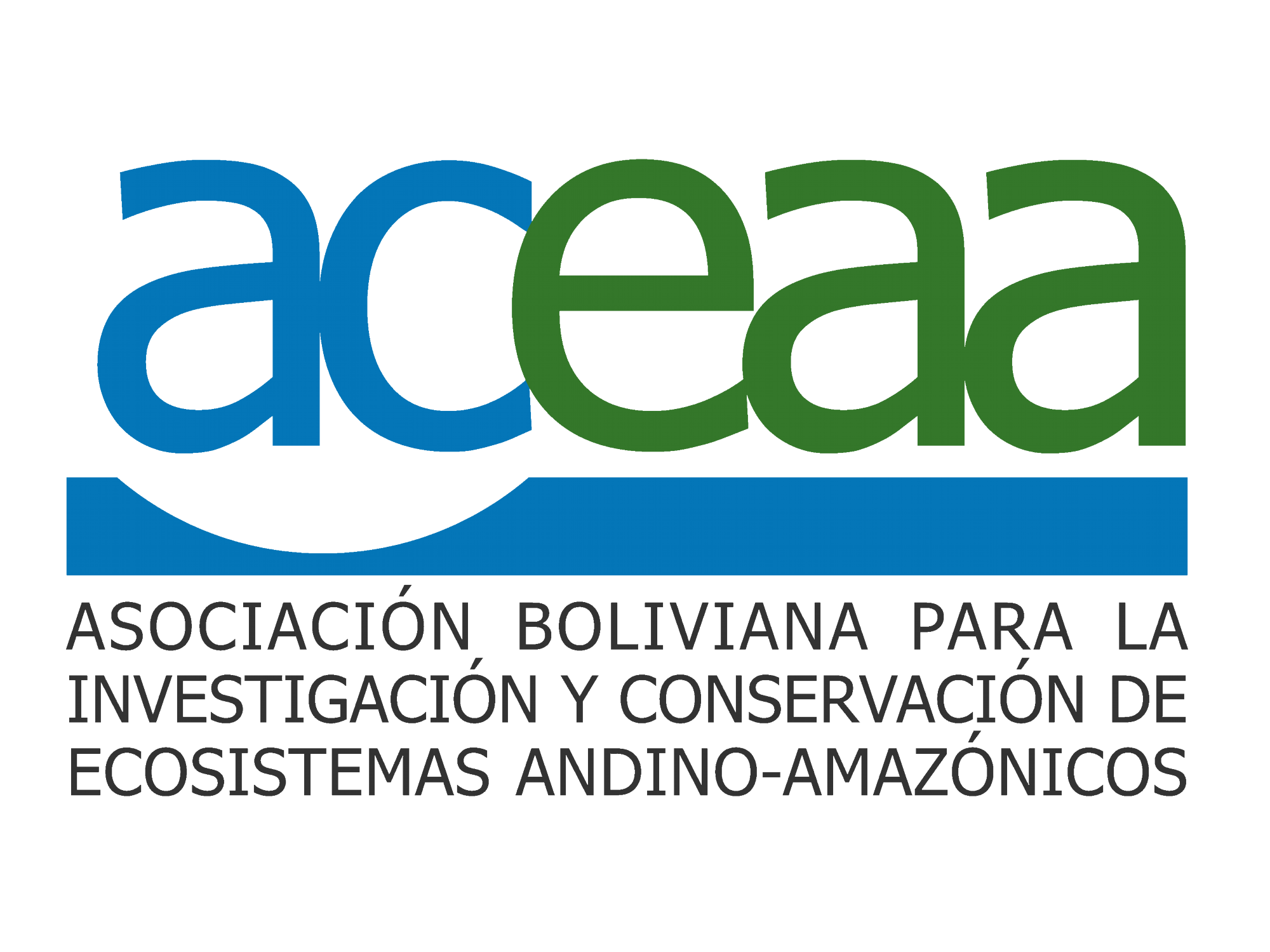 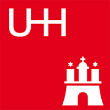 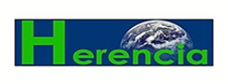 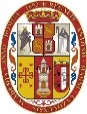 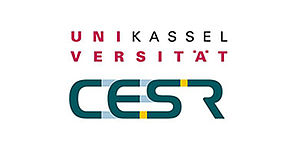 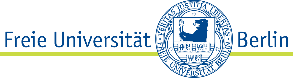 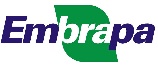 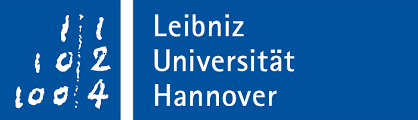 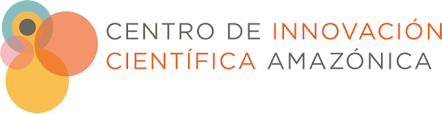 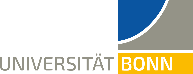 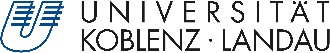 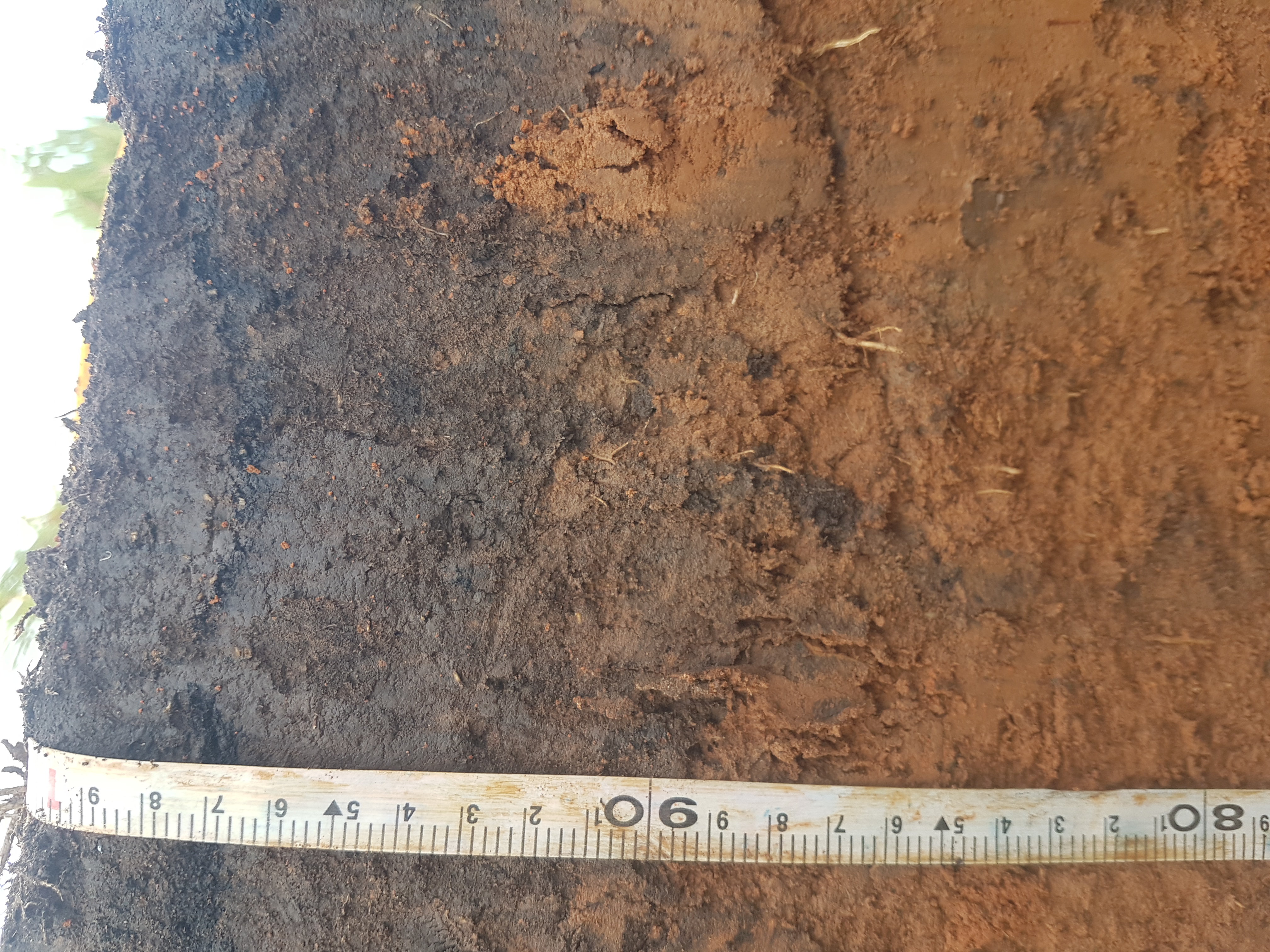 © SimoneKilian Salas. All rights reserved
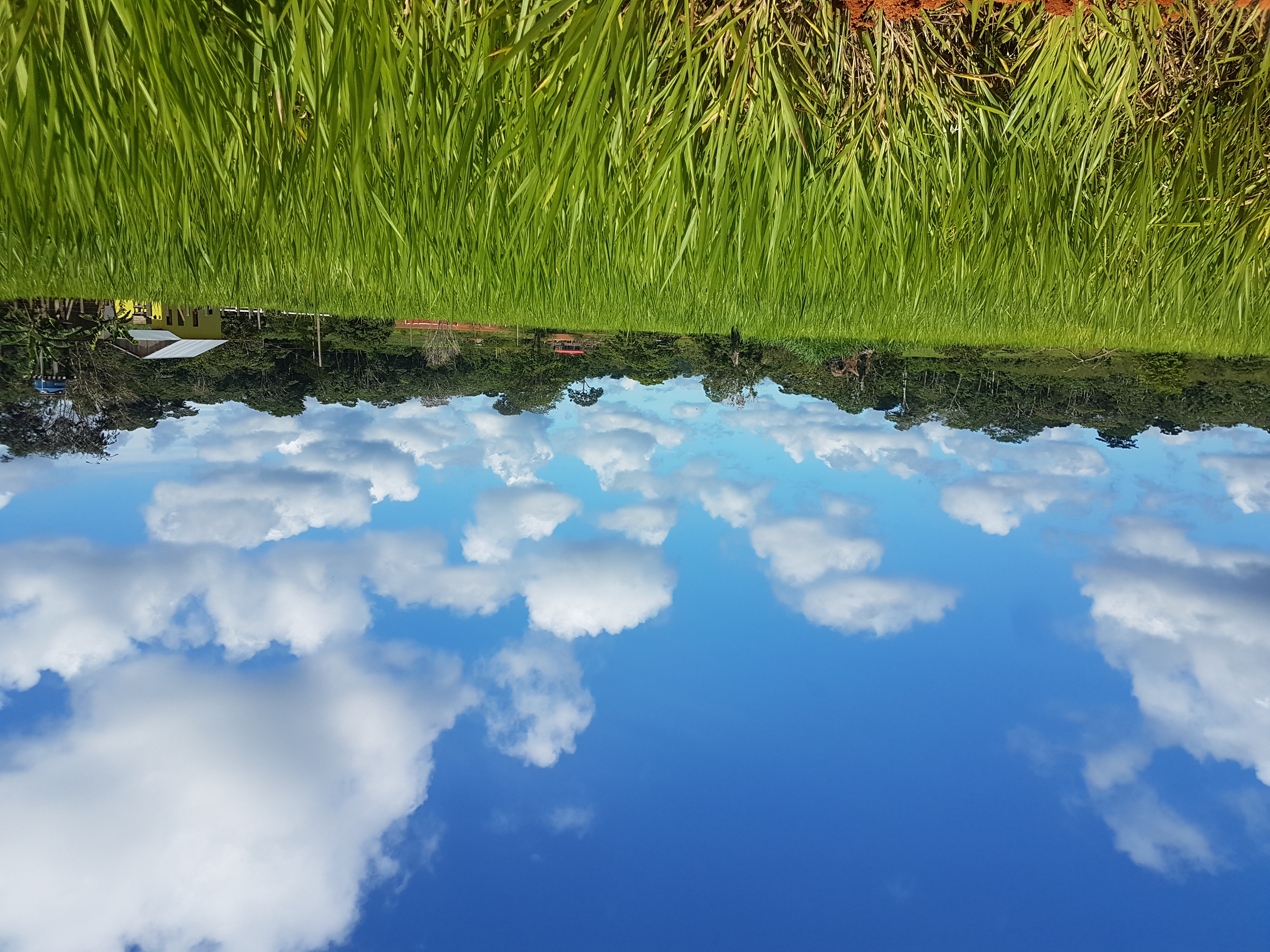 © SimoneKilian Salas. All rights reserved
Introduction
Crucial system feature and control
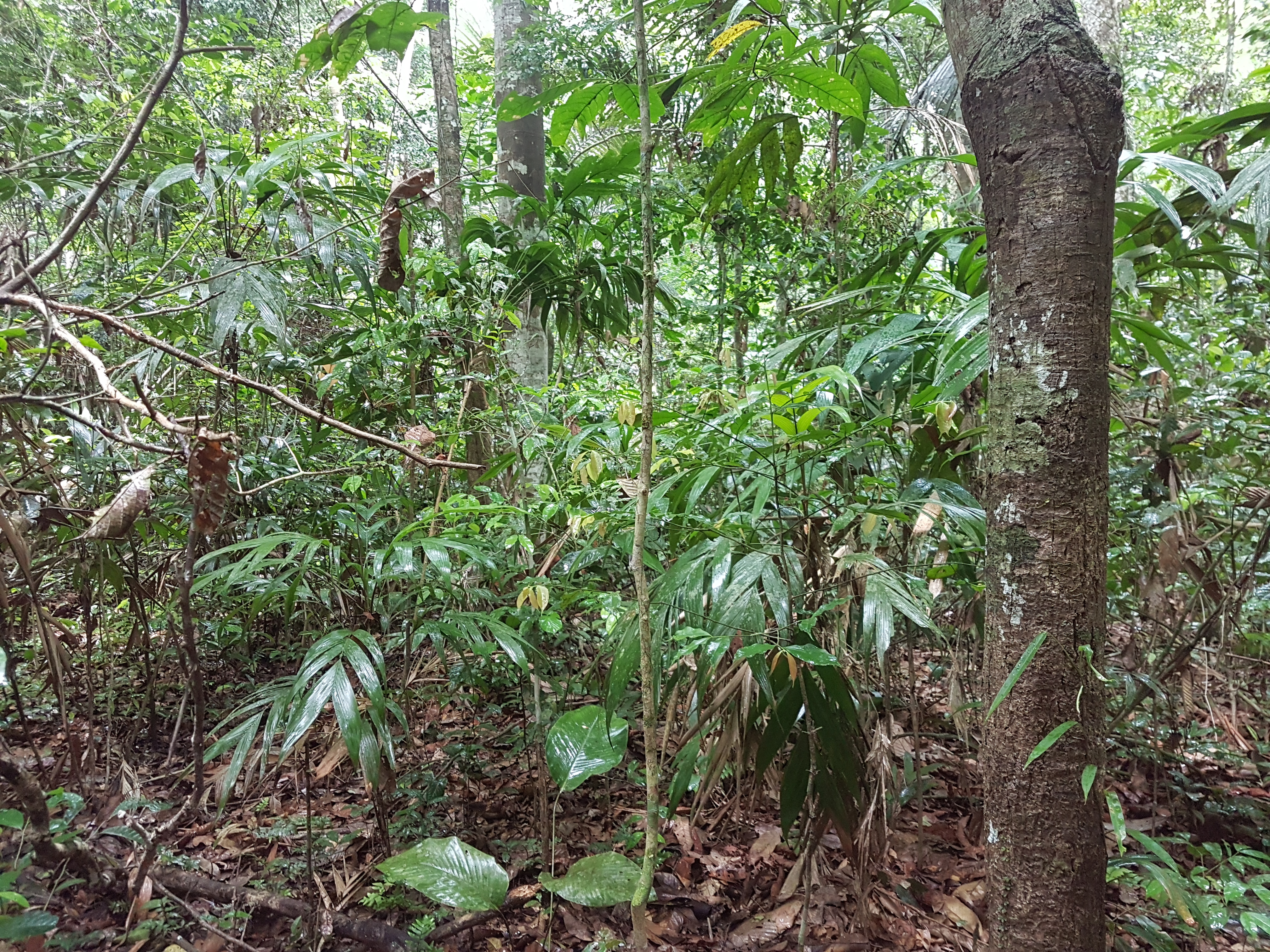 Tipping elements and driving forces
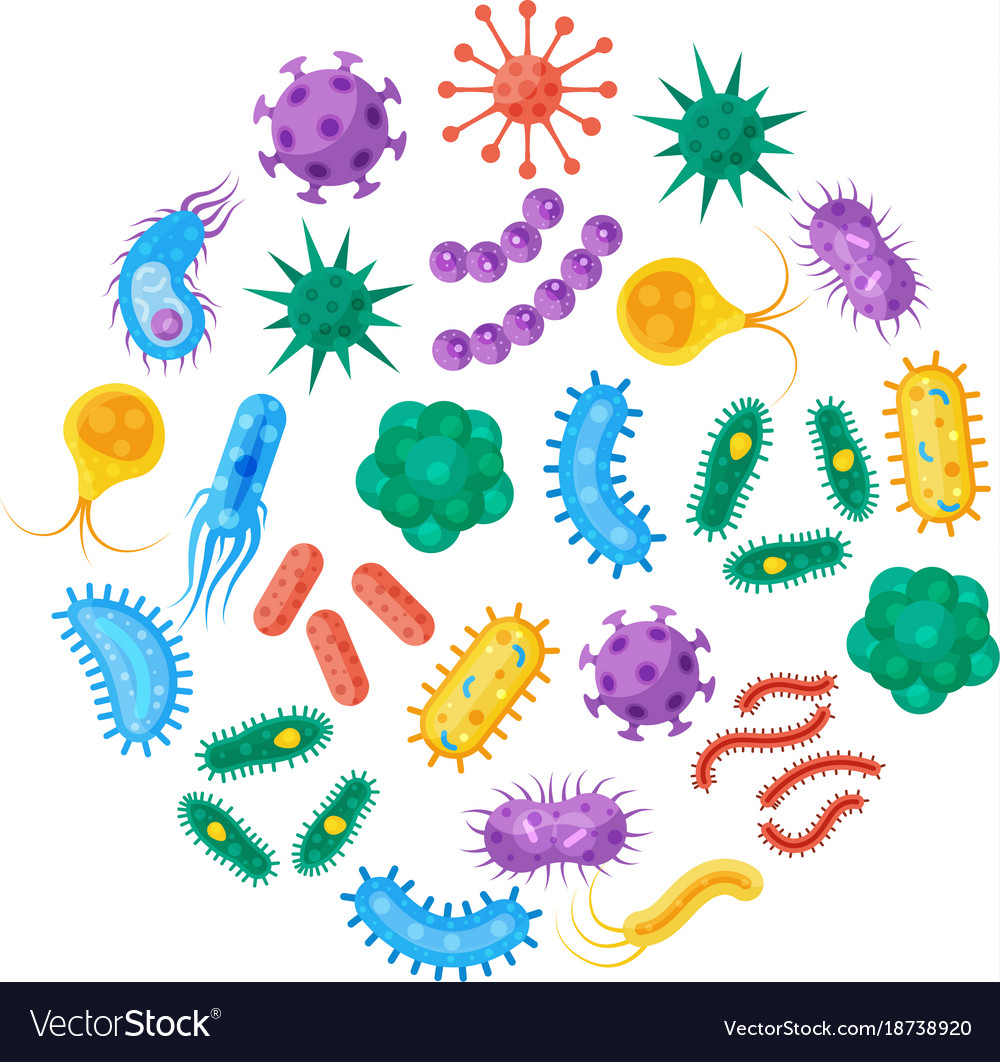 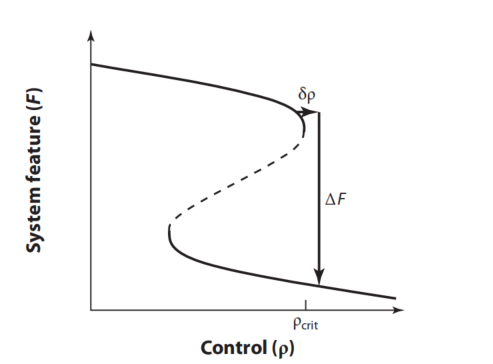 © SimoneKilian Salas. All rights reserved
funcional biodiversity
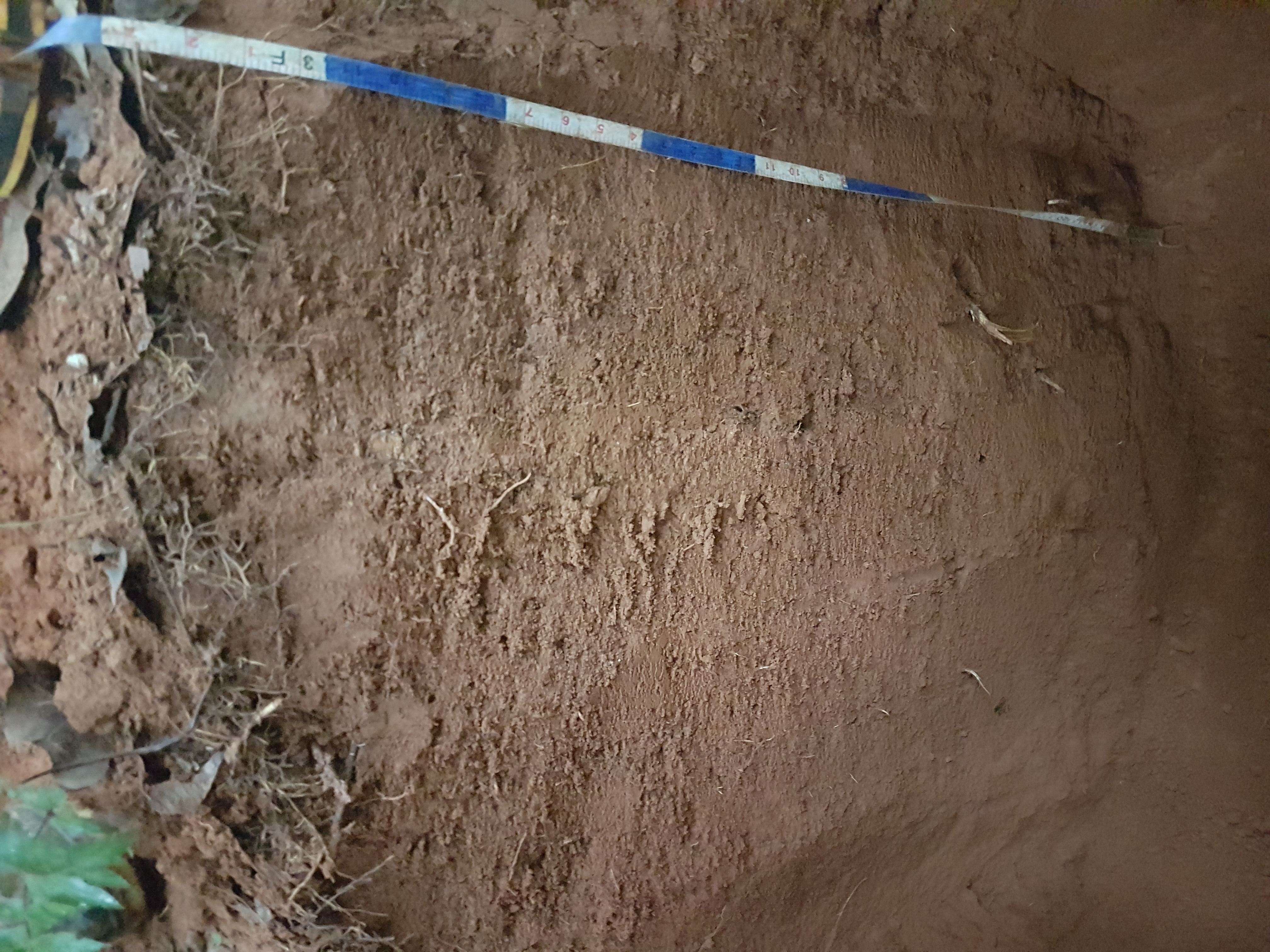 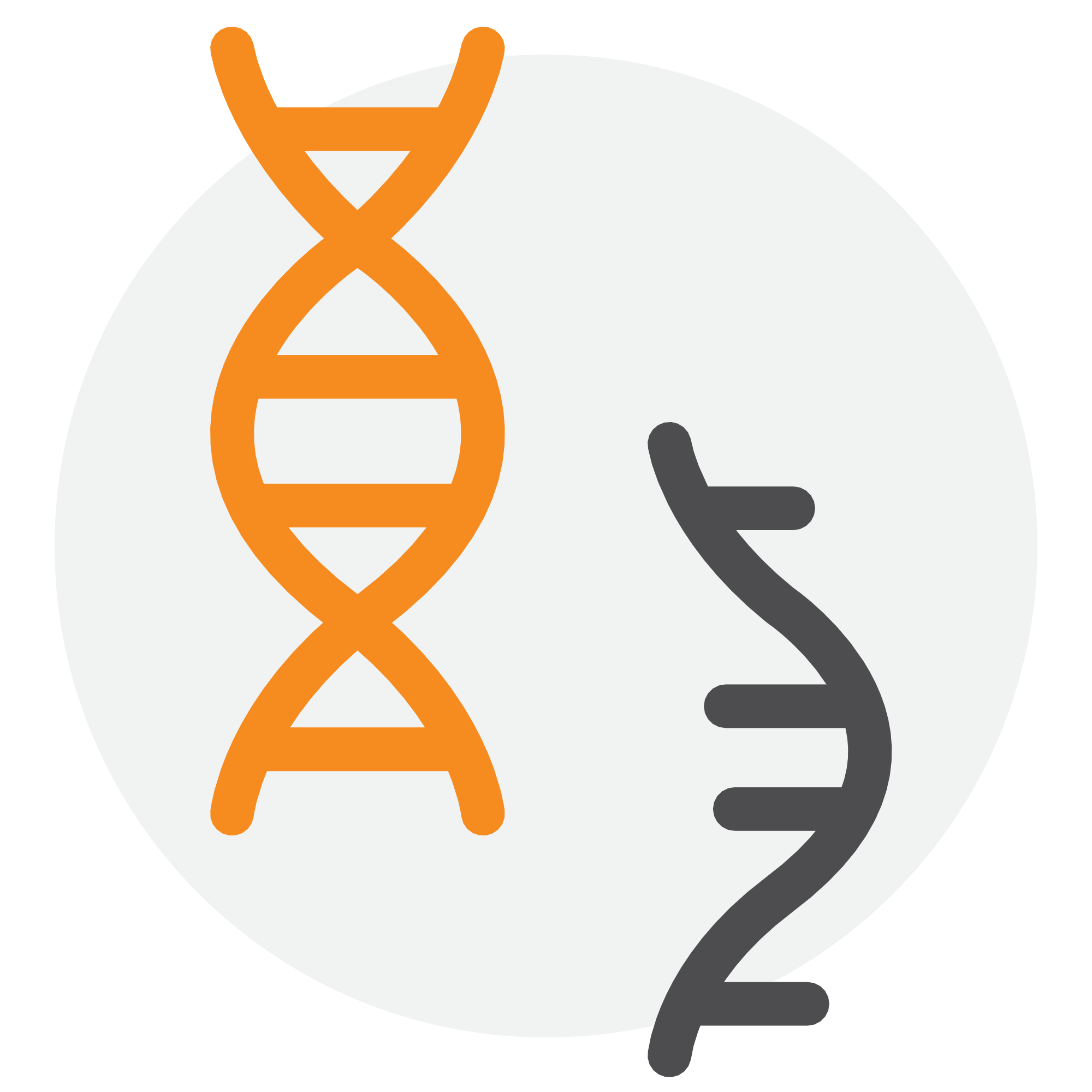 (c) Simon Scheiter
from Lenton, T. M. (2013). Environmental tipping points. Annual Review of Environment and Resources, 38, 1-29.
© SimoneKilian Salas. All rights reserved
https://www.minerva-biolabs.com/produkt-kategorie/dna-rna-extraktion/ ; https://www.vectorstock.com/royalty-free-vector/bacteria-and-microbes-vector-18738920
EGU2020			SSS4.11	        #shareEGU20
[Speaker Notes: tipping element: soil ecosystem // crucial system feature: soil functions // control: funcional biodiversity // critical control value : citical diversity of functional genes // driving forces: above-ground biodiversity]
1) Improve N2O models for tropical ecosystems
2) N2O as an indicator of tipping points (TP) and early warning
Material
Field experiment
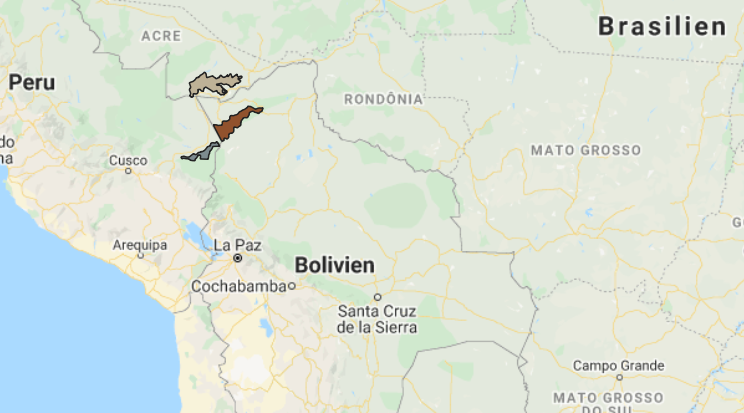 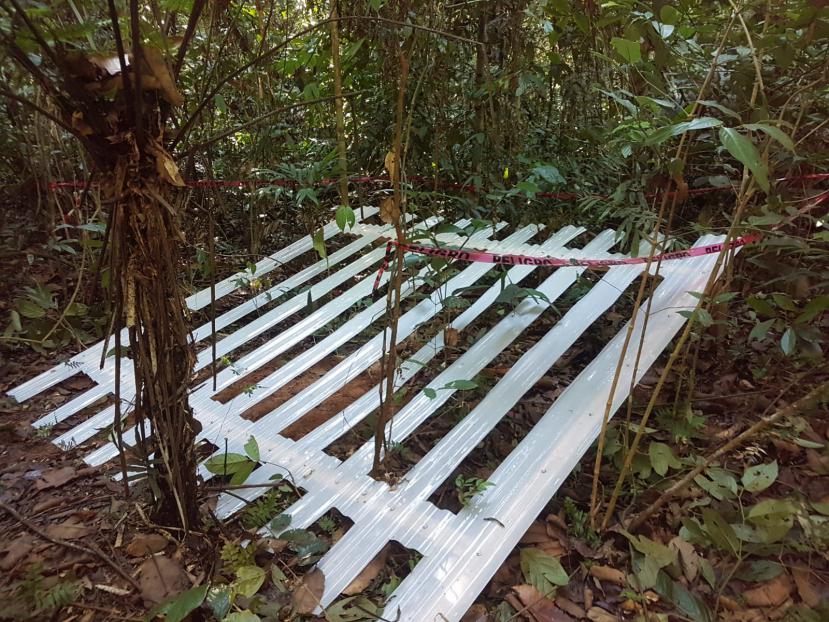 Modeling with CANDY
Lab experiment
Hypothesis:
Soil ecosystem of pastures are very likely to cross a TP when drought stress increases in comparison with forest ecosystems that have a greater safety net due to higher functional biodiversity
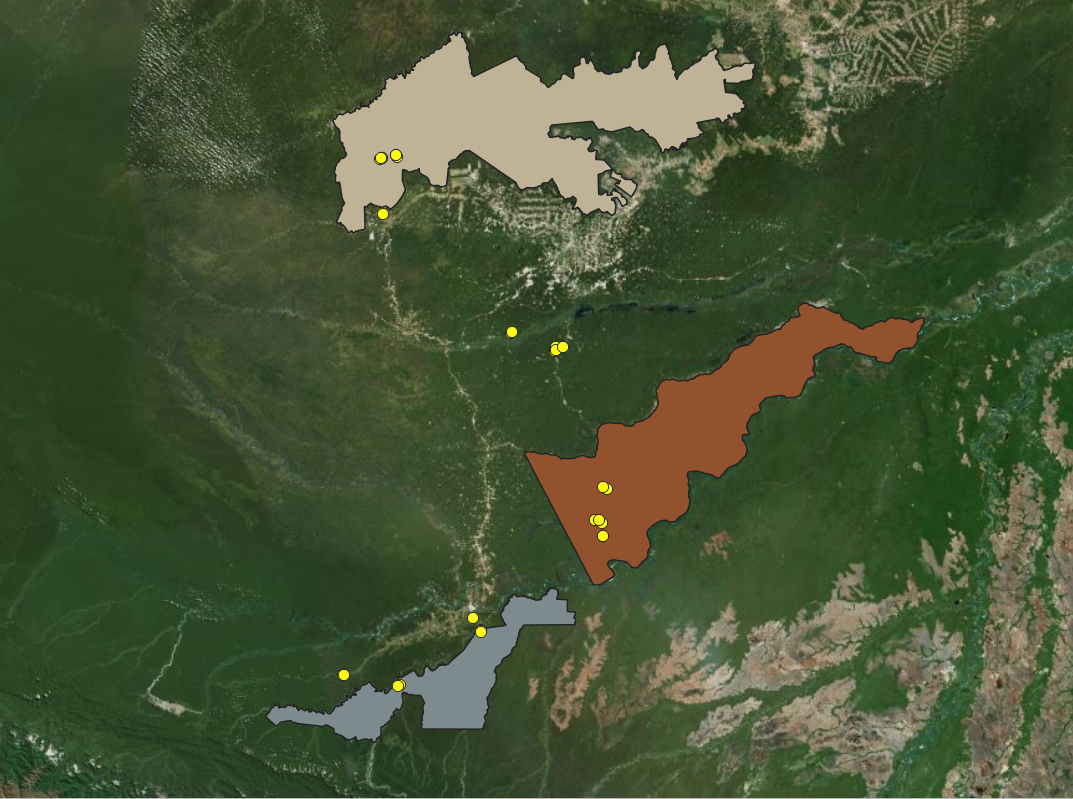 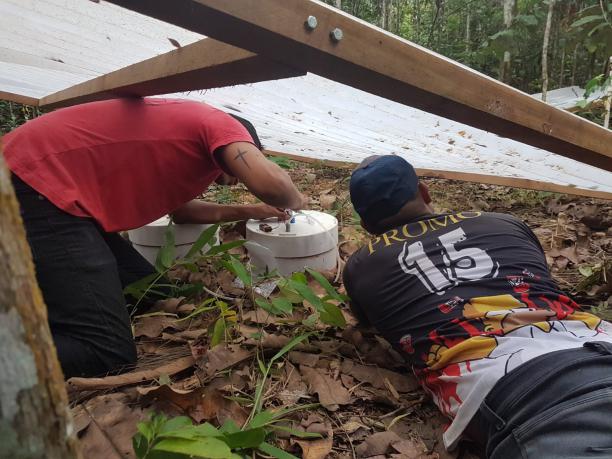 © SimoneKilian Salas. All rights reserved
EGU2020			SSS4.11	        #shareEGU20
[Speaker Notes: zu1. (measured values are lower than modelled ones]
Discussion
N2O has already been proved to be an indicator of the impact of land use change in the tropics (Meurer et al. 2016)
N2O emissions in a chronosequence (Davidson et al. 2001):young pasture (2yrs) > secondary forest > primary forest > old pasture (20yrs)
precipitation 
[magnitude and intensity]
microbial biomass
= species?
= functions?
N2O emissions 
 (C availability)
(Homyak et al. 2017)
Davidson, E. A., Bustamante, M., & de Siqueira Pinto, A. (2001). Emissions of nitrous oxide and nitric oxide from soils of native and exotic ecosystems of the Amazon and Cerrado regions of Brazil. The Scientific World Journal, 1, 312-319.
Homyak, P. M., Allison, S. D., Huxman, T. E., Goulden, M. L., & Treseder, K. K. (2017). Effects of drought manipulation on soil nitrogen cycling: A meta‐analysis. Journal of Geophysical Research: Biogeosciences, 122(12)Meurer, K. H., Franko, U., Stange, C. F., Dalla Rosa, J., Madari, B. E., & Jungkunst, H. F. (2016). Direct nitrous oxide (N2O) fluxes from soils under different land use in Brazil—a critical review. Environmental Research Letters, 11(2)
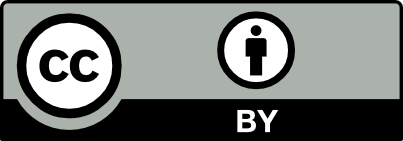 EGU2020			SSS4.11	        #shareEGU20